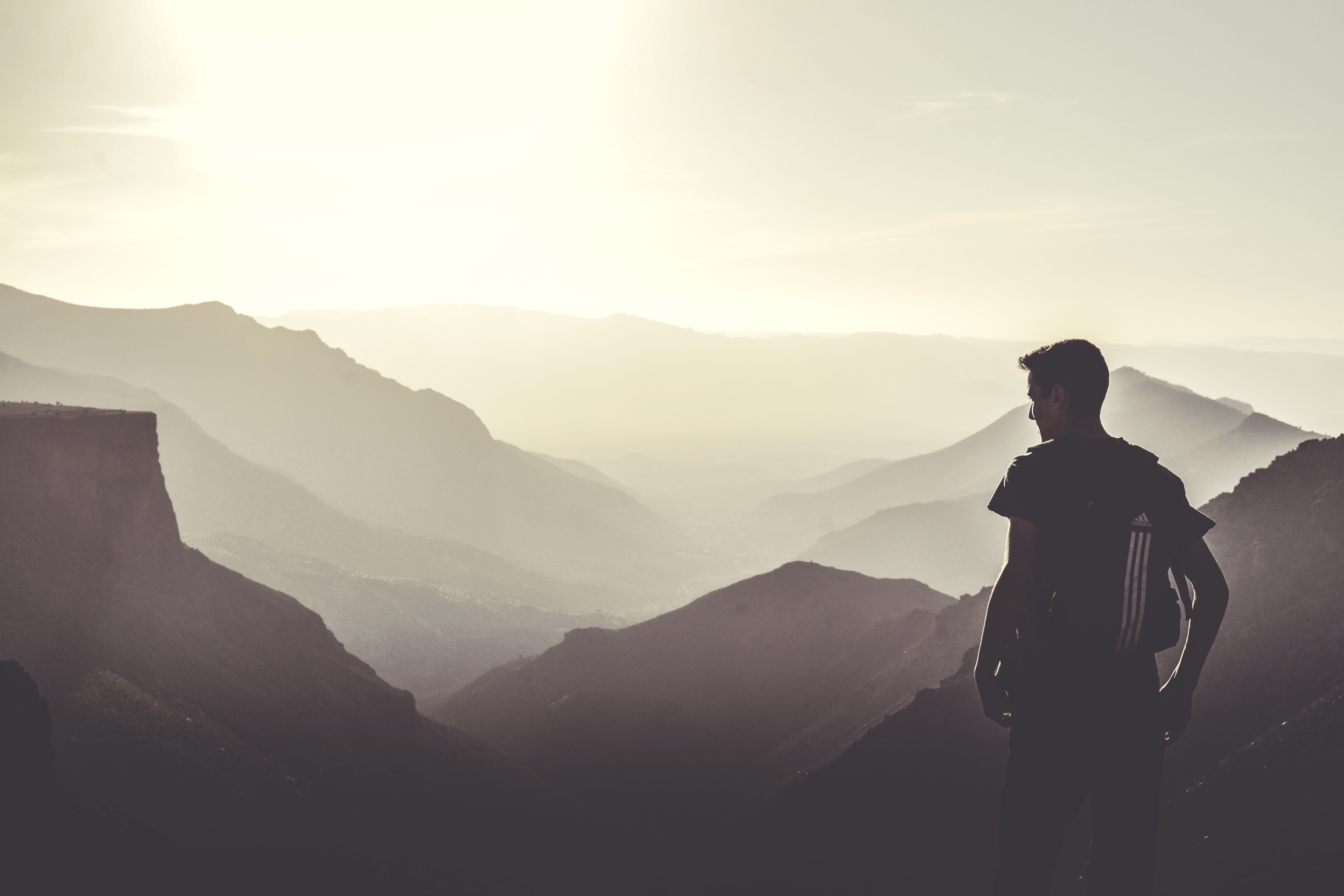 BUSINESS
REPORT
Here to add your text, mainly to avoid large sections of text.Here to add your 
text.Here to add your text, mainly to avoid large
CONTENTS
TEXT HERE
TEXT HERE
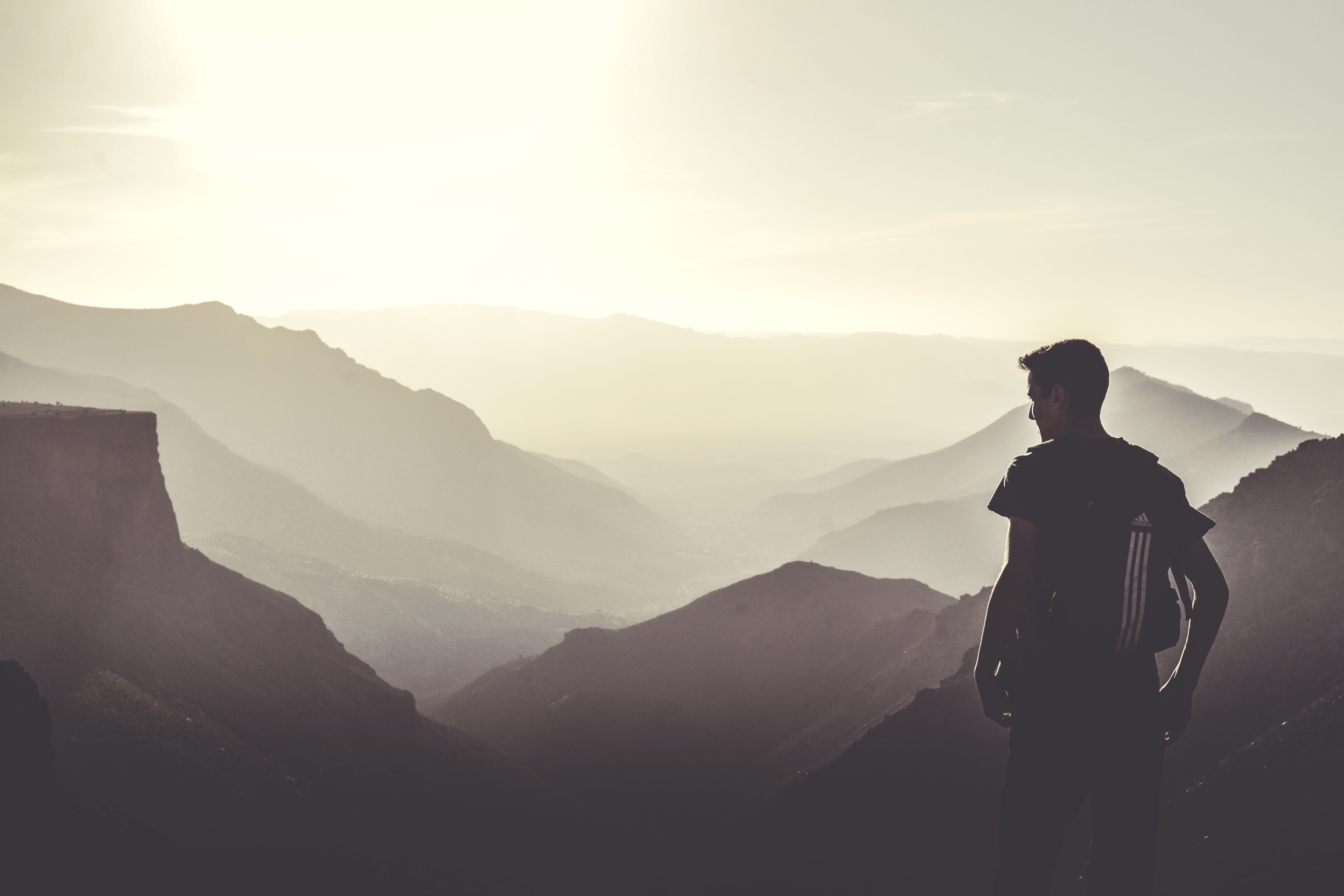 TEXT HERE
TEXT HERE
1
Here to add your text, mainly to avoid large
Here to add your text, mainly to avoid large
ST
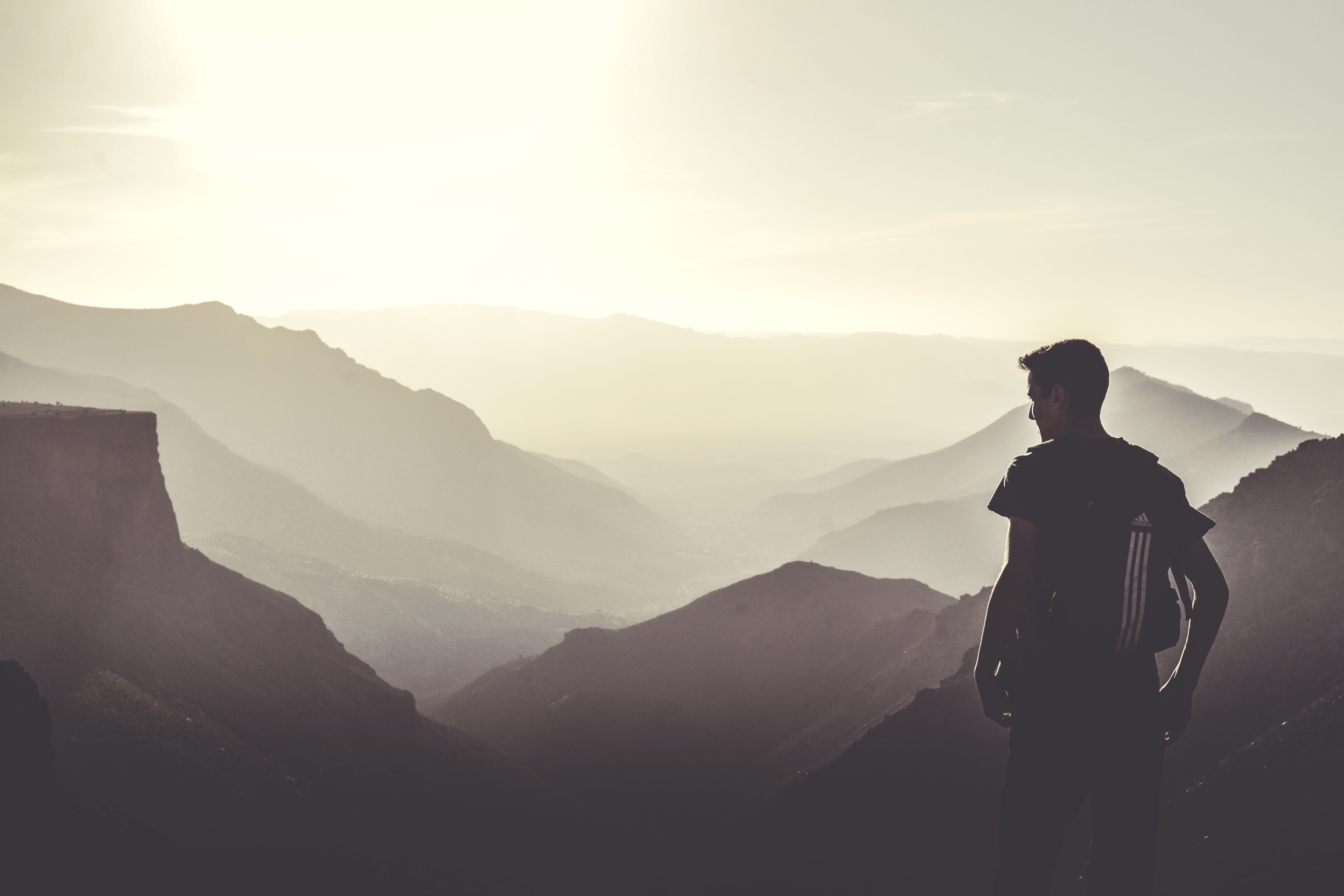 ADD YOU TITLE HERE
Here to add your text, mainly to avoid large sections of text.Here to add your text.
Here to add your text, mainly to avoid large
P
Part one
2018
2019
2020
2021
PLEASE ENTER THE TEXT YOU WANT TO EXPRESS,NOT A LARGE SEGMENT OF TEXT.PLEASE ENTER THE TEXT YOU WANT TO EXPRESS,
PLEASE ENTER THE TEXT YOU WANT TO EXPRESS,NOT A LARGE SEGMENT OF TEXT.PLEASE ENTER THE TEXT YOU WANT TO EXPRESS,
TEXT
TEXT
TEXT
TEXT
ADD A TITLE IN HERE
ADD A TITLE IN HERE
ADD A TITLE IN HERE
ADD A TITLE IN HERE
PLEASE ENTER THE TEXT YOU WANT TO EXPRESS,NOT A LARGE SEGMENT OF TEXT.PLEASE ENTER THE TEXT YOU WANT TO EXPRESS,
PLEASE ENTER THE TEXT YOU WANT TO EXPRESS,NOT A LARGE SEGMENT OF TEXT.PLEASE ENTER THE TEXT YOU WANT TO EXPRESS,
YOU TITLE 
Here to add your text, mainly to avoid large sections of text.Here to add your text.Here to add your text, mainly to avoid large
YOU TITLE 
Here to add your text, mainly to avoid large sections of text.Here to add your text.Here to add your text, mainly to avoid large
Here to add your text, mainly to avoid large sections of text.Here to add your text.Here to add your text, mainly to avoid largeHere to add your text, mainly to avoid large sections of text.Here to add your text.Here to add your text, mainly to avoid largeHere to add your text, mainly to avoid large sections of text.Here to add your text.Here to add your text, mainly to avoid l
P
Part one
P
Part one
But I must explain to you how all this mistaken idea of denouncing pleasure and praising pain was born
Peter Lee
Andrew
Jackson
Manager
Manager
Manager
Here to add your text, mainly to avoid large sections of text.Here to add your text.
Here to add your text, mainly to avoid large sections of text.Here to add your text.
Here to add your text, mainly to avoid large sections of text.Here to add your text.
P
Part one
TOPIC HEADER ONE
We have many PowerPoint templates that has been specifically designed.
TOPIC HEADER TWO
We have many PowerPoint templates that has been specifically designed.
2
Here to add your text, mainly to avoid large
Here to add your text, mainly to avoid large
ND
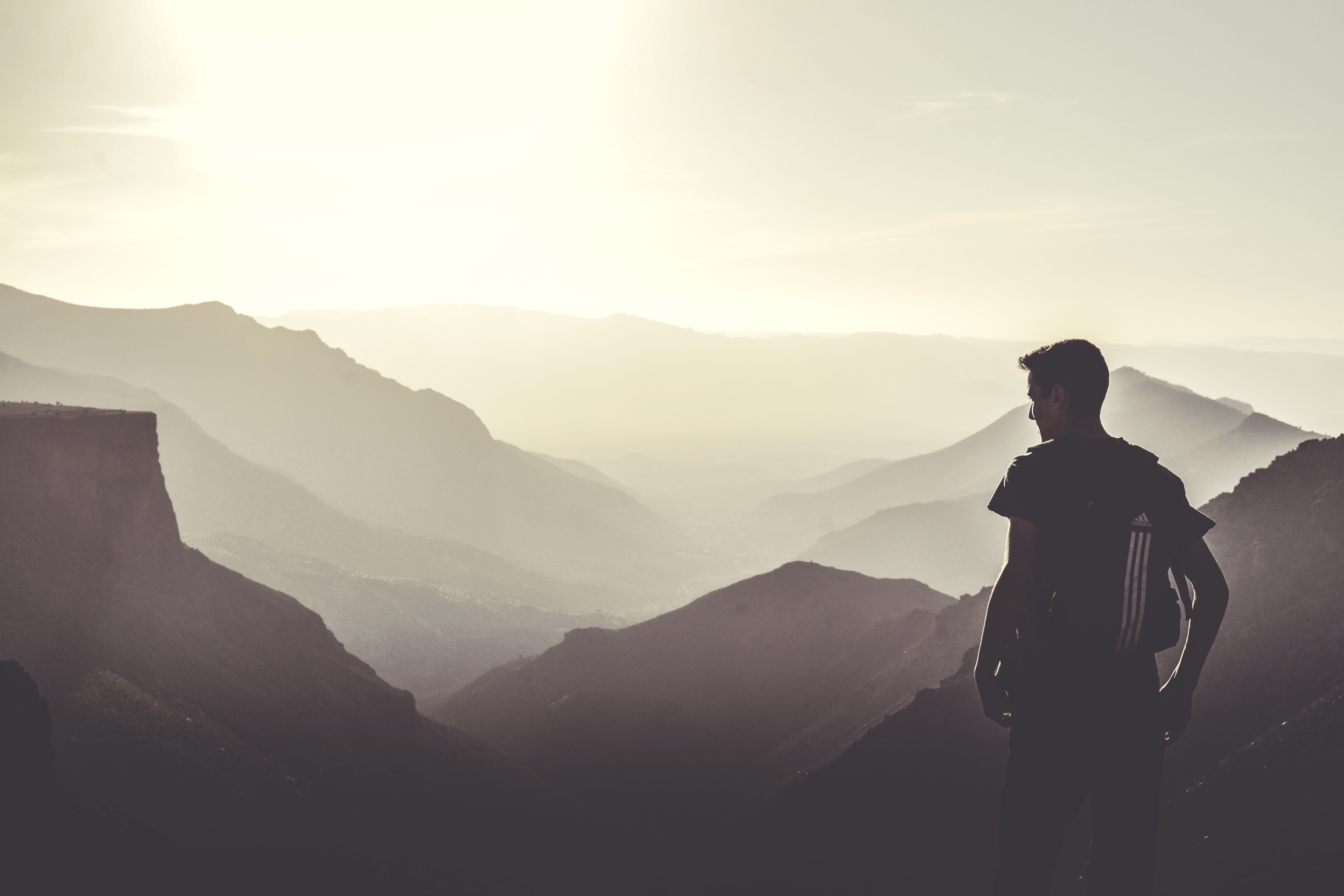 ADD YOU TITLE HERE
Here to add your text, mainly to avoid large sections of text.Here to add your text.
Here to add your text, mainly to avoid large
P
Part two
CONTENTS
CONTENTS
CONTENTS
CONTENTS
Here to add your text, mainly to avoid large sections of text.Here to add your text.Here to add your text, mainly to avoid large
Here to add your text, mainly to avoid large sections of text.Here to add your text.Here to add your text, mainly to avoid large
Here to add your text, mainly to avoid large sections of text.Here to add your text.Here to add your text, mainly to avoid large
Here to add your text, mainly to avoid large sections of text.Here to add your text.Here to add your text, mainly to avoid large
04
03
02
01
P
Part two
But I must explain to you how all this mistaken idea of denouncing pleasure and praising pain was born
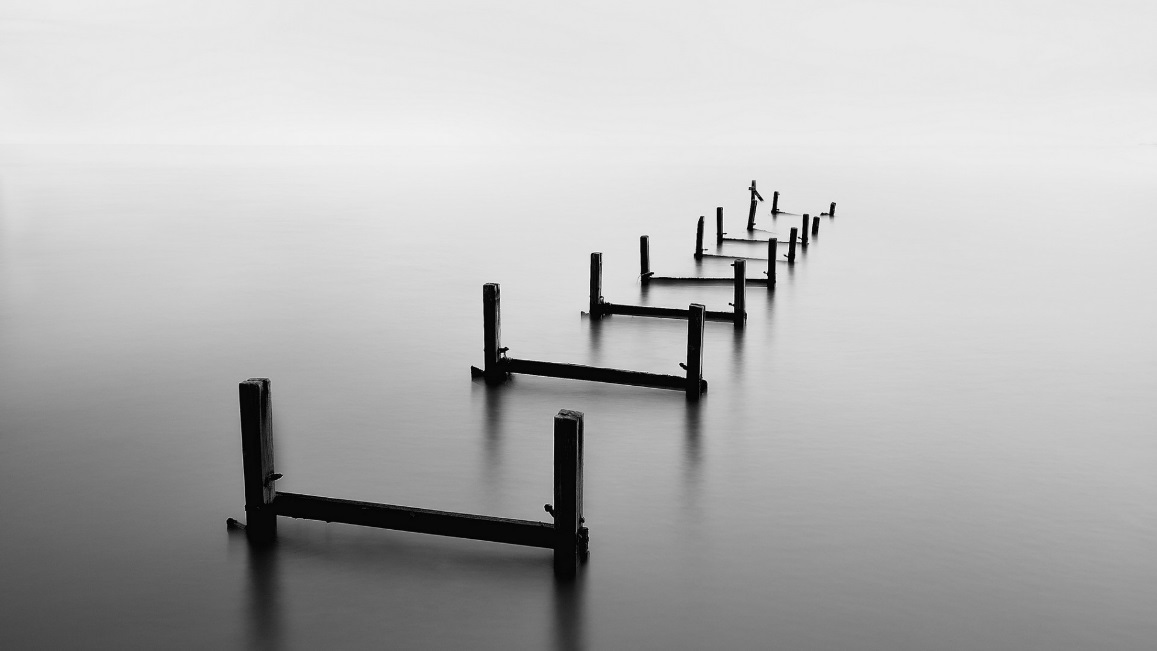 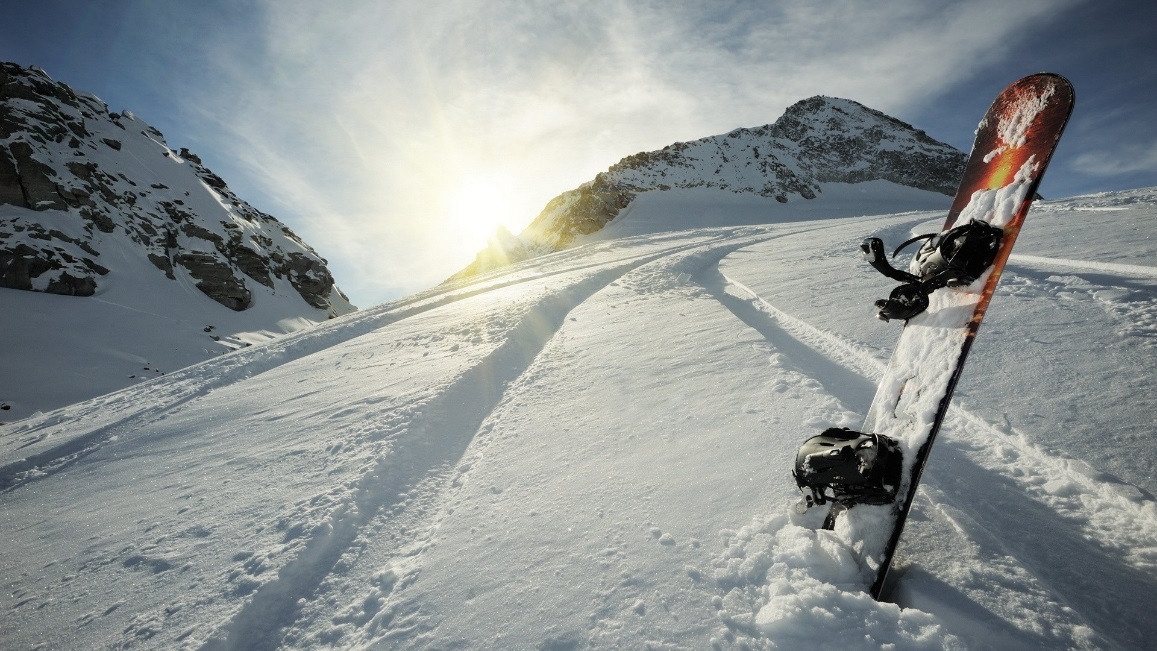 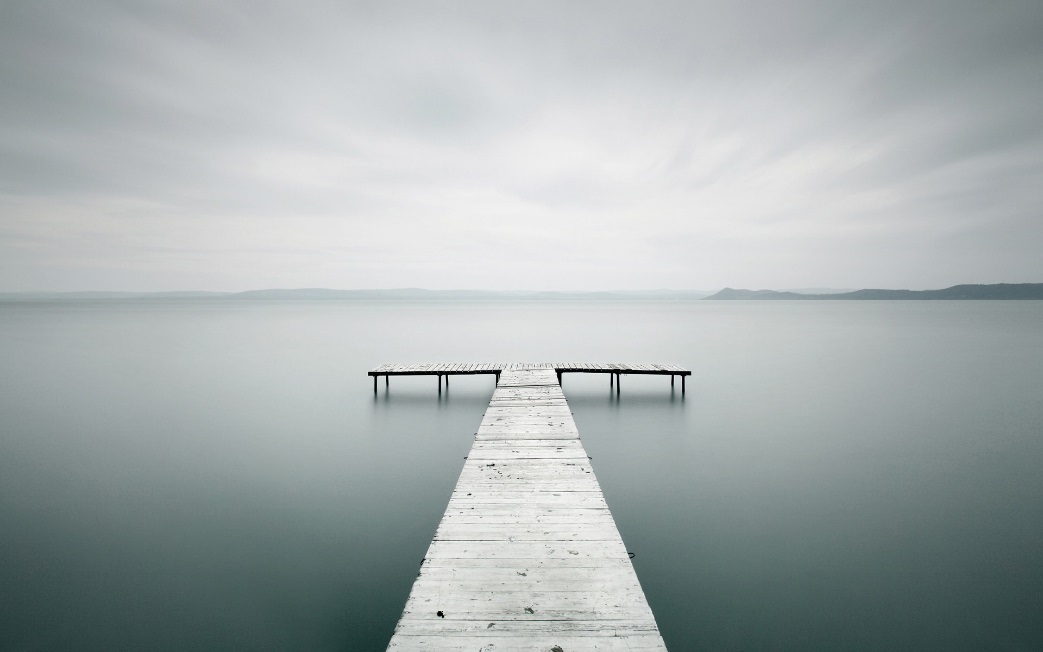 NO.1
NO.2
NO.3
Lorem ipsum dolor sit amet
Lorem ipsum dolor sit amet
Lorem ipsum dolor sit amet
P
Part two
But I must explain to you how all this mistaken idea of denouncing pleasure and praising pain was born
Your Text
Your Text
Lorem ipsum dolor sit amet, adipiscing elit. es membres del sam
Lorem ipsum dolor sit amet, adipiscing elit. es membres del sam
Your Text
Your Text
Lorem ipsum dolor sit amet, adipiscing elit. es membres del sam
Lorem ipsum dolor sit amet, adipiscing elit. es membres del sam
P
Part two
But I must explain to you how all this mistaken idea of denouncing pleasure and praising pain was born
ADD YOUR TITLE HERE 01
Here to add your text, mainly to avoid large sections of text.Here to add your text.
.
04ADD YOUR TITLE HERE
Here to add your text, mainly to avoid large sections of text.Here to add your text.
ADD YOUR TITLE HERE02
Here to add your text, mainly to avoid large sections of text.Here to add your text.
.
05 ADD YOUR TITLE HERE
Here to add your text, mainly to avoid large sections of text.Here to add your text.
CIRCULAR
We have many PowerPoint templates.
ADD YOUR TITLE HERE 03
Here to add your text, mainly to avoid large sections of text.Here to add your text.
.
06 ADD YOUR TITLE HERE
Here to add your text, mainly to avoid large sections of text.Here to add your text.
3
Here to add your text, mainly to avoid large
Here to add your text, mainly to avoid large
RD
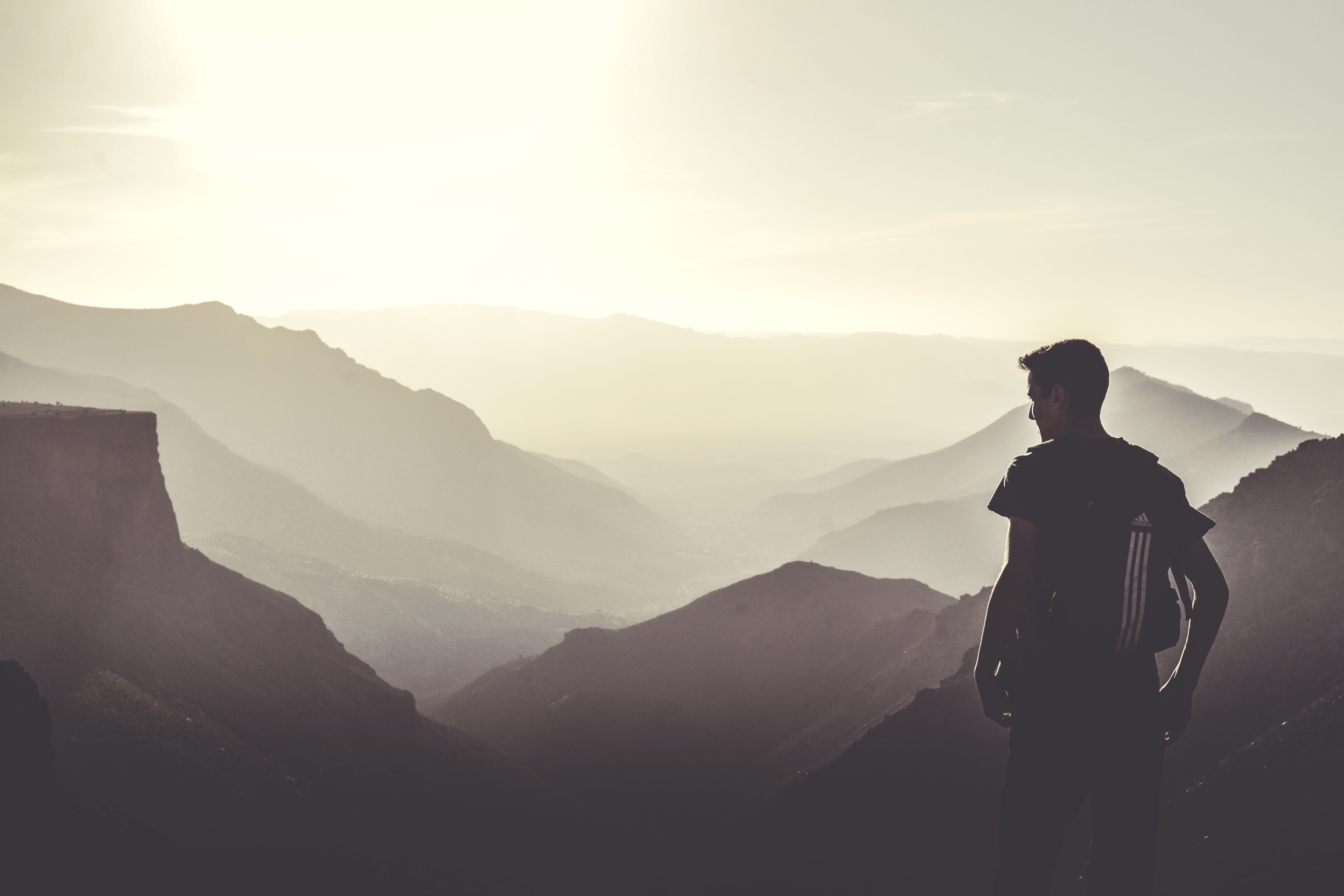 ADD YOU TITLE HERE
Here to add your text, mainly to avoid large sections of text.Here to add your text.
Here to add your text, mainly to avoid large
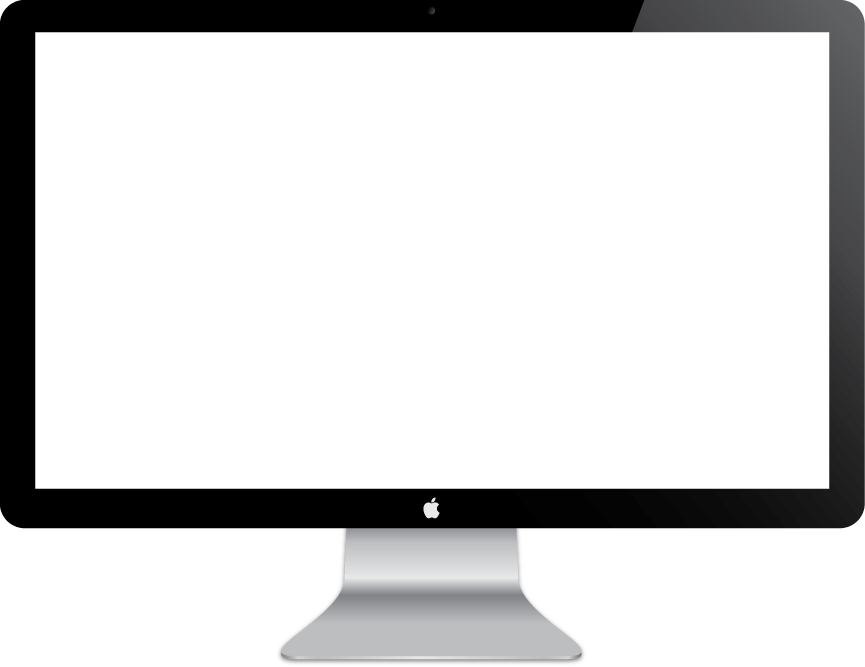 P
Part three
ADD YOUR TITLE HERE

Here to add your text, mainly to avoid large sections of text.Here to add your text.Here to add your text, mainly to avoid largeHere to add your text, mainly to avoid large sections of text.Here to add your text.Here to add your text, mainly to avoid largeHere to add your text, mainly to avoid large sections of text.Here to add your text.Here to add your text, mainly to avoid large
OPTION 01
OPTION 02
OPTION 03
Here to add your text, mainly to avoid large sections of text.Here to add your text.Here to add your text, mainly to avoid large
P
Part three
But I must explain to you how all this mistaken idea of denouncing pleasure and praising pain was born
ADD YOUR TITLE HERE
Here to add your text, mainly to avoid large sections of text.Here to add your text, mainly to avoid large
+
ADD YOUR TITLE HERE
Here to add your text, mainly to avoid large sections of text.Here to add your text, mainly to avoid large
+
ADD YOUR TITLE HERE
Here to add your text, mainly to avoid large sections of text.Here to add your text, mainly to avoid large
+
P
Part three
Option 01

Here to add your text, mainly to avoid large sections of text.Here to add your text.Here to add your text, mainly to avoid largeHere to add your text, mainly to avoid large s
Option 02

Here to add your text, mainly to avoid large sections of text.Here to add your text.Here to add your text, mainly to avoid large
Here to add your text, mainly to avoid large sections of text.Here to add your text.Here
P
Part three
But I must explain to you how all this mistaken idea of denouncing pleasure and praising pain was born
TEXT HERE
ADD YOUR CONTENTS
TEXT HERE
ADD YOUR CONTENTS
TEXT HERE
ADD YOUR CONTENTS
TEXT HERE
ADD YOUR CONTENTS
YOUR CONTENT HERE
PLEASE ENTER THE TEXT YOU WANT TO EXPRESS,NOT A LARGE SEGMENT OF TEXT.PLEASE ENTER THE TEXT YOU WANT TO EXPRESS,NOT A LARGE SEGMENT OF TEXT.
4
Here to add your text, mainly to avoid large
Here to add your text, mainly to avoid large
TH
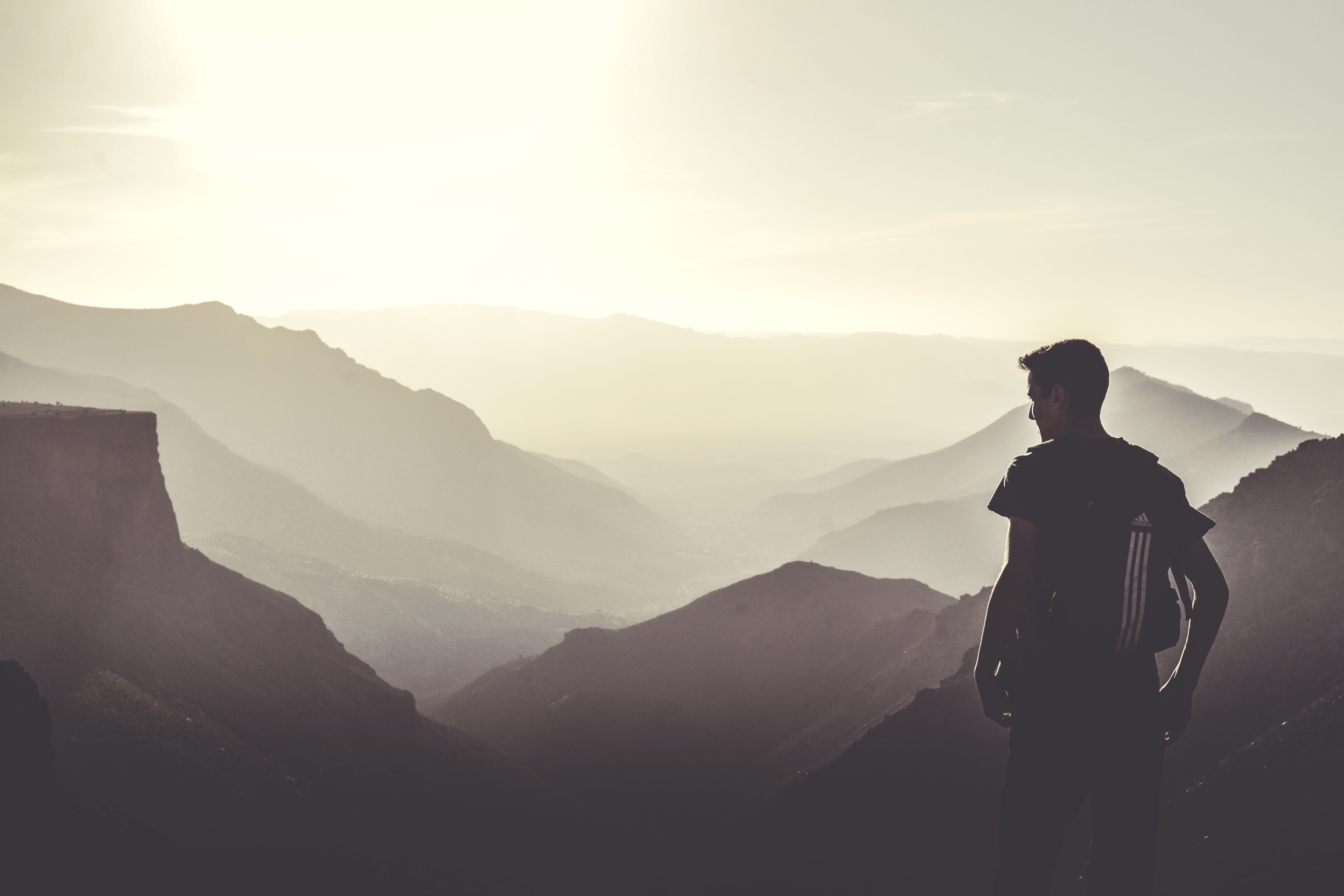 ADD YOU TITLE HERE
Here to add your text, mainly to avoid large sections of text.Here to add your text.
Here to add your text, mainly to avoid large
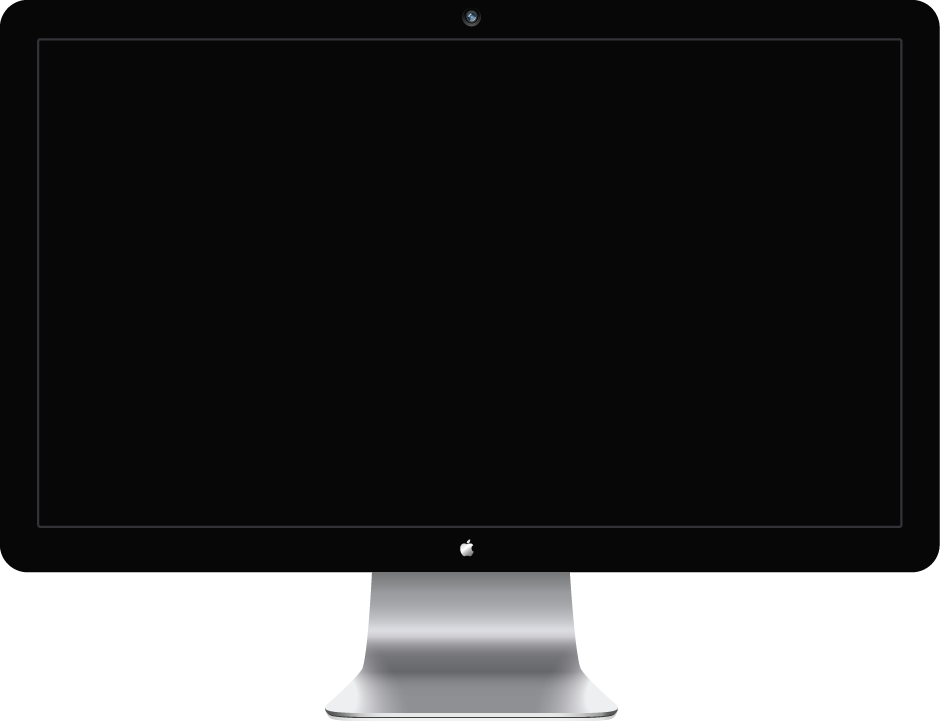 P
Part four
ADD YOUR TITLE HERE
Here to add your text, mainly to avoid large sections of text.Here to add your text.
ADD YOUR TITLE HERE
Here to add your text, mainly to avoid large sections of text.Here to add your text.Here to add your text, mainly to avoid large
Here to add your text, mainly to avoid large sections of text.Here to add your text.Here to add your text, mainly to avoid large
ADD YOUR TITLE HERE
Here to add your text, mainly to avoid large sections of text.Here to add your text.
ADD YOUR TITLE HERE
Here to add your text, mainly to avoid large sections of text.Here to add your text.
ADD YOUR TITLE HERE
Here to add your text, mainly to avoid large sections of text.Here to add your text.
P
Part four
ADD YOUR TITLE HERE
Here to add your text, mainly to avoid large sections of text.Here to add your text.Here to add your text, mainly to avoid large
.
ADD YOUR TITLE HERE
Here to add your text, mainly to avoid large sections of text.Here to add your text.Here to add your text, mainly to avoid large
ADD YOUR TITLE HERE
Here to add your text, mainly to avoid large sections of text.Here to add your text.Here to add your text, mainly to avoid large.
ADD YOUR TITLE HERE
Here to add your text, mainly to avoid large sections of text.Here to add your text.Here to add your text, mainly to avoid large
Here to add your text, mainly to avoid large sections of text.Here to add your text.Here to add your text, mainly to avoid largeHere to add your text, mainly to avoid large sections of text.Here to add your text.Here to add your text, mainly to avoid largeHere to add your text, mainly to avoid large sections of text.Here to add your text.Here to add your text, mainly to avoid largeHere to add your text, mainly to avoid large sections of text.Here to add your text.Here to add your text, mainly to avoid large
P
Part four
But I must explain to you how all this mistaken idea of denouncing pleasure and praising pain was born
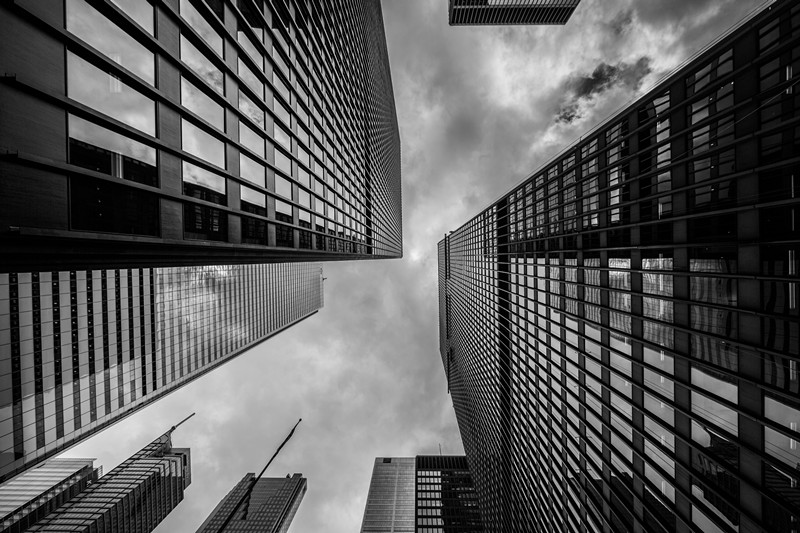 Your Title Here
Your Title Here
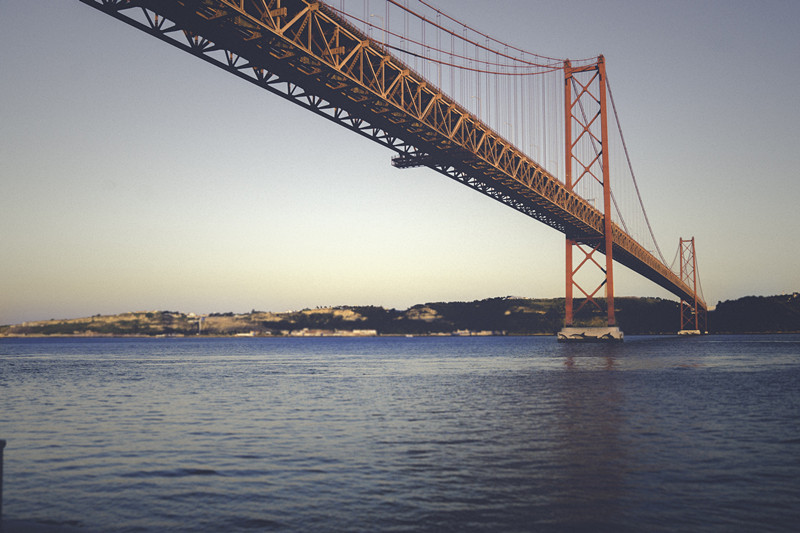 Here to add your text, mainly to avoid large sections of text.Here to add your text.Here to add your text, mainly to avoid large
Here to add your text, mainly to avoid large sections of text.Here to add your text.Here to add your text, mainly to avoid large
More
More
Here to add your text, mainly to avoid large sections of text.Here to add your text.Here to add your text, mainly to avoid largeHere to add your text, mainly to avoid large sections of text.Here to add your text.Here to add your text,
P
Part four
YOU TITLE
Here to add your text, mainly to avoid large sections of text.Here to add your text.Here to add your text, mainly to avoid large.Here to add your text, mainly to avoid large sections of text.Here to add your text.Here to add your text
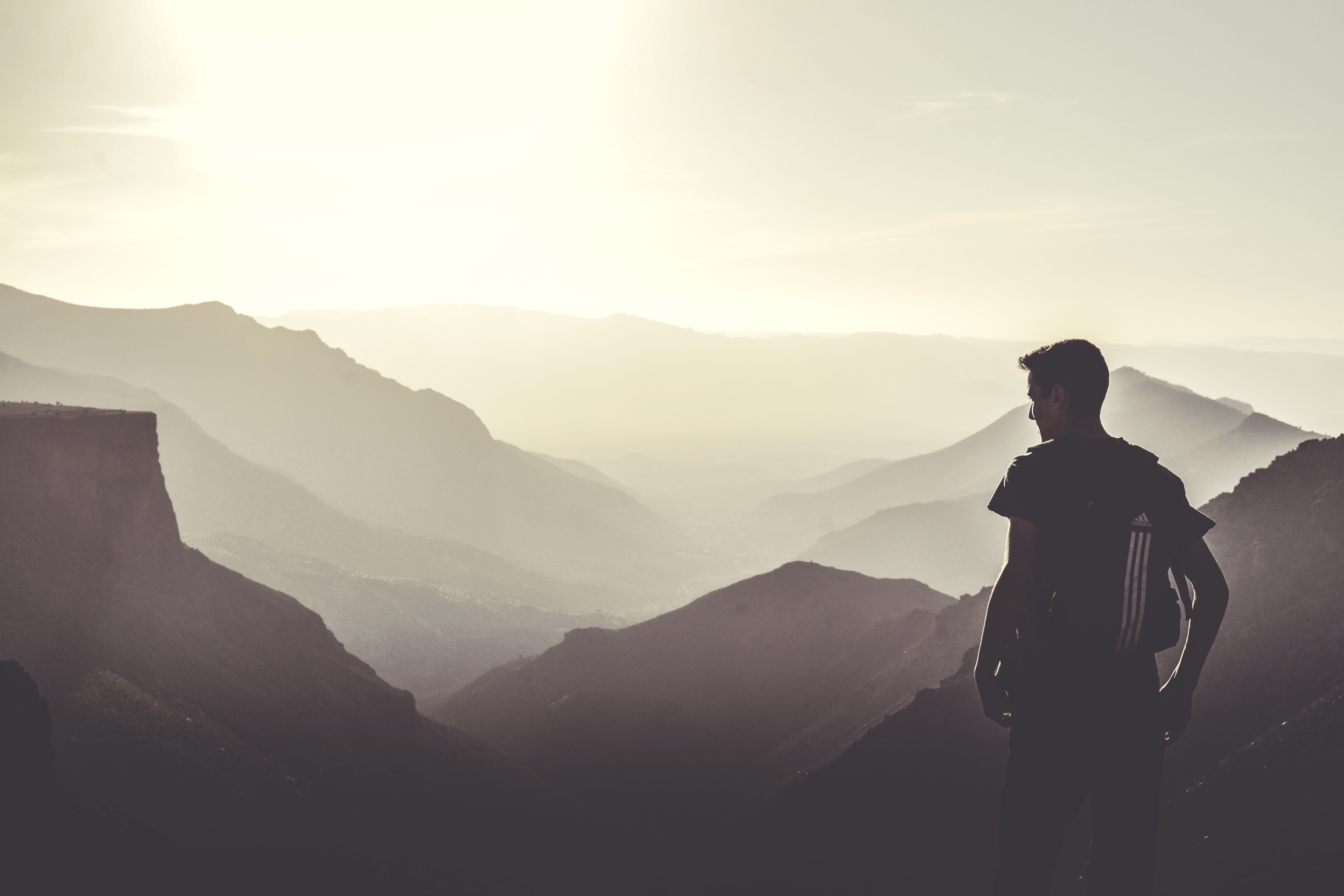 THANK
YOU
Here to add your text, mainly to avoid large sections of text.Here to add your 
text.Here to add your text, mainly to avoid large
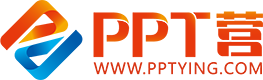 10000+套精品PPT模板全部免费下载
PPT营
www.pptying.com
[Speaker Notes: 模板来自于 https://www.pptying.com    【PPT营】]